Окружающий мир4 класс
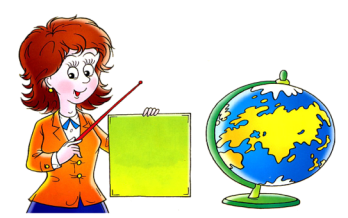 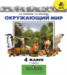 УМК «Школа России»
ТЕСТ
1. СЛАВЯНЕ СООБЩА  ЗАНИМАЛИСЬа) земледелием         б) бортничеством        в) рыболовством
2. ПОСЕЛЕНИЕ ДРЕВНИХ СЛАВЯН  РАСКИНУЛОСЬ:      а) в западной части Европы        
      б) в восточной части Европы
в) в центральной Европе
3. ДРЕВНИЕ СЛАВЯНЕ ЖИЛИ:         а) семьями 	    б) в одиночку       в) племенами
4. КАКОВА ЗАСЛУГА КНЯЗЯ ВЛАДИМИРА:                                         а) объединение славян    
                                         б) «крещение» Руси
                                         в) расширение границ
Отгадайте ребус, который поможет сформулировать тему урока.
Русь – это страна…
Западные соседи называли Русь 
	страной городов.
Как появились на Руси города?
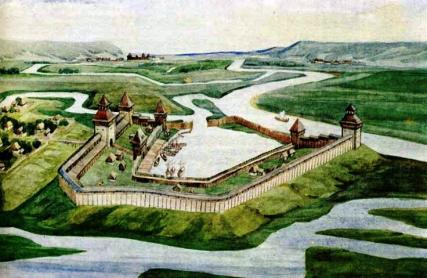 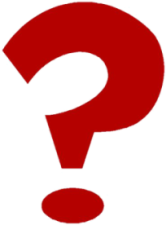 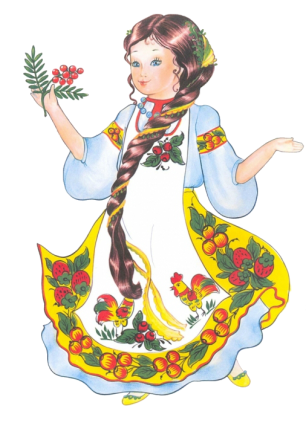 Славяне жили в поселениях, окружённых креп-кими бревенчатыми стенами и глубокими широ-кими рвами. Такие огороженные посёлки были надёжными убежищами от нападений врагов и диких зверей. Постепенно разрастаясь, поселе-ния становились городами.
Древнерусский город
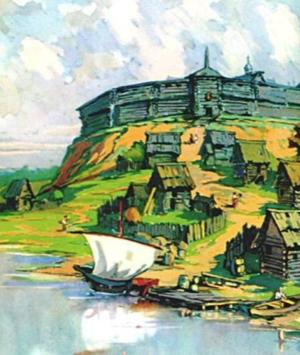 Это прежде всего укрепленное, то есть огороженное от внезапных нападений поселение. В этом и заключалось его первоначальное отличие от сельской местности.
Центр древнерусского города был обычно укреплён и назывался «кремлём». Внутри располагались княжеский дворец и дома знати, возвышалась главная городская церковь.
Вокруг кремля располагался «посад» – так называли торгово-ремесленную часть русского города.
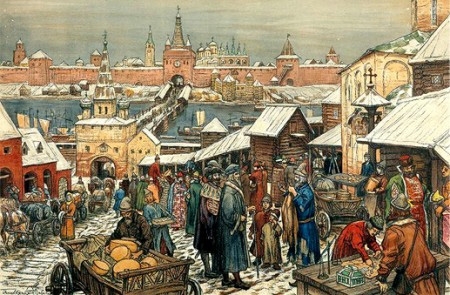 Здесь жили ремесленники, торговцы и другой городской люд. Шумно и оживлённо было на главной  торговой площади.
Кто жил в городах?
Князь со своими дружинниками, знать.
Жили внутри города – в Кремле 
Кремль – укреплённый центр города, с главной городской церковью.
Купцы 
Богатые торговцы, владельцы торговых предприятий.
Ремесленники 
Люди, которые занимаются, владеют профессиональным ремеслом.
Жили за пределами Кремля.
ДРЕВНИЙ   КИЕВ
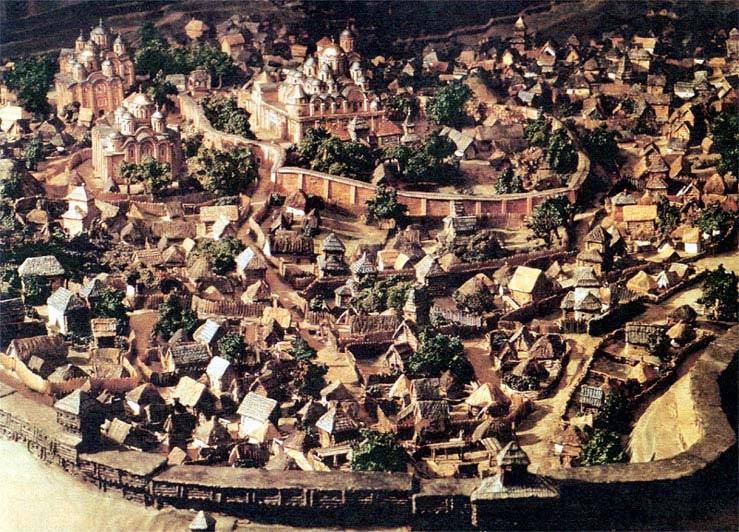 Работа в парах
Найдите на карте (с.41) города Киев и Новгород. 
Что вы можете о них рассказать?
Эти города стоят на реке Днепр. 
Киев расположен ближе к Чёрному морю, а Новгород имеет выход к 
с Балтийскому морю.
Водные торговые пути!
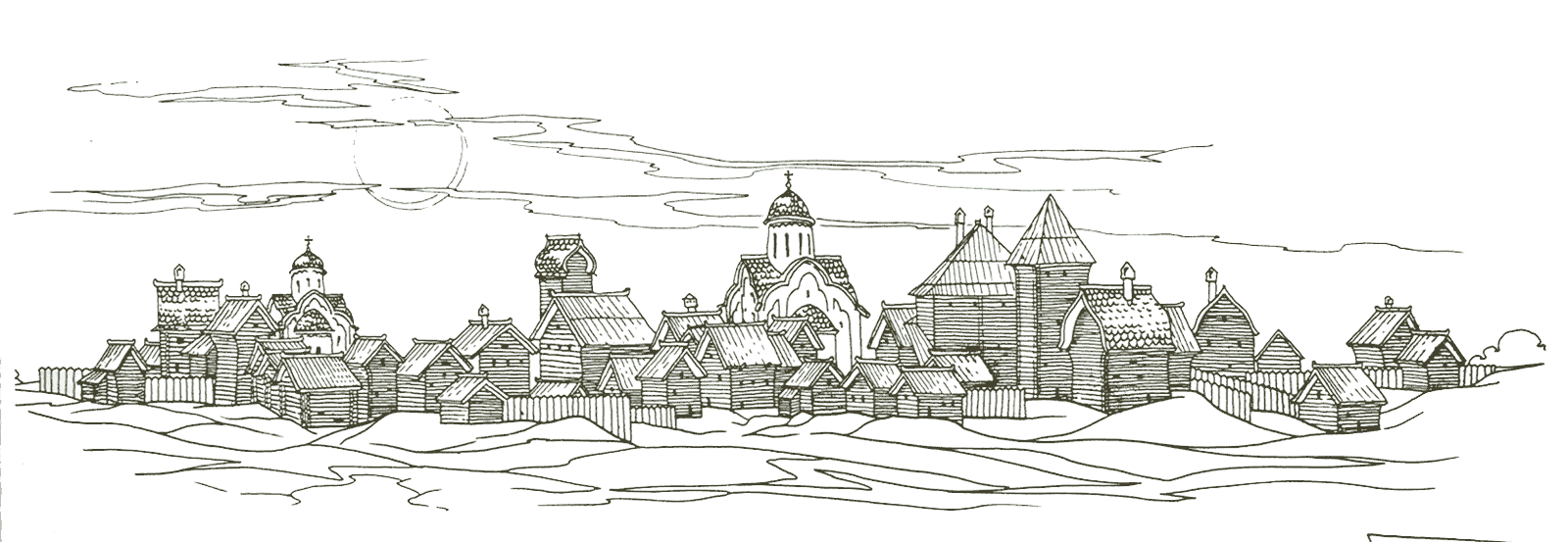 Правила работы в командах:
1.Уважать позицию товарища
2. Не обижать и не обижаться
3. Слушать и слышать друг друга
4. Участвовать всем
5. Быть внимательным
 6. Соблюдать тишину
Желаю вам успешной работы!
Работа в командах
1 ряд: стр. 47- 48,
2 ряд: стр.48 – 52,
3 ряд: стр. 53 - 54.
Где расположен?
Достопримечательности
Интересные факты.
Работа по учебнику   1 ряд представители
Рассмотрите схему
Древнего Киева на  
 с. 47 учебника.
Что вы можете рассказать об этом городе?
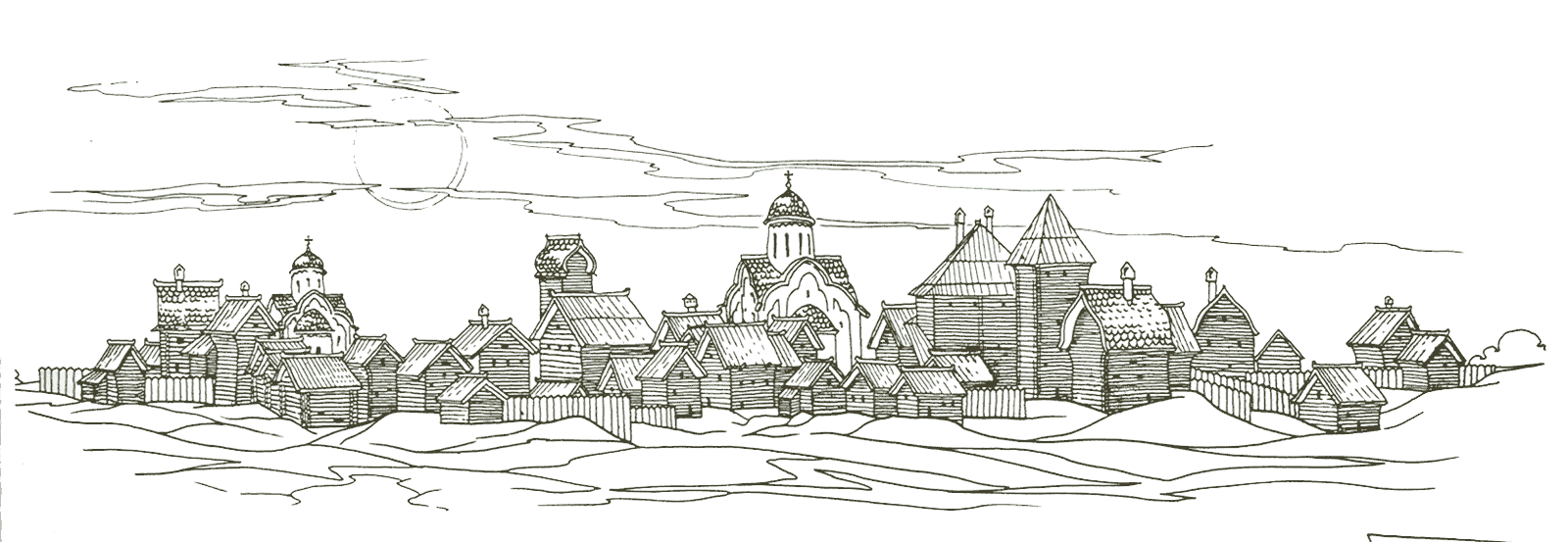 Древний Киев в X веке занимал небольшое про-странство. Весь город был окружён крепкими бревен-чатыми стенами. Попасть в город можно было толь-ко через Софийские воро-та. В городе были построе-ны церкви, каменные дворцы. В XI веке площадь города увеличилась в несколько раз. В центре города был воздвигнут Софийский собор. Войти в город теперь можно было через Золотые ворота и Львовские ворота.
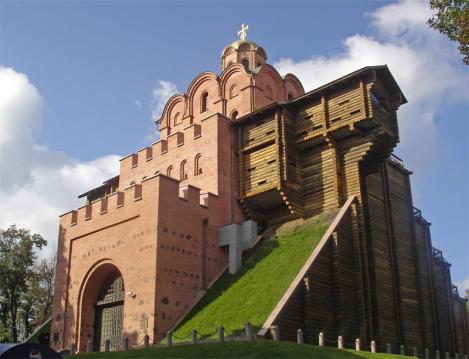 Летописцы называли Киев времён Ярослава Мудрого «украшением Востока». Ведь именно в это время на месте последней битвы с печенегами был построен Софийский собор,  каменные стены вокруг Киева и Золотые ворота.
Север нашей страны – удивительный край рек и озёр. Здесь, на берегах реки Волхов у Ильмень-озера, стоит Великий Новгород.
Проверь себя!
Где располагался Древний Киев?
 При каком князе Киев расцвел?
Какие сооружения украшали Древний Киев?
 Что такое Кремль?
Работа по учебнику
2 ряд представители
Рассмотрите схему
Древнего Новгорода        на  с. 49 учебника.
Что вы можете рассказать об этом городе?
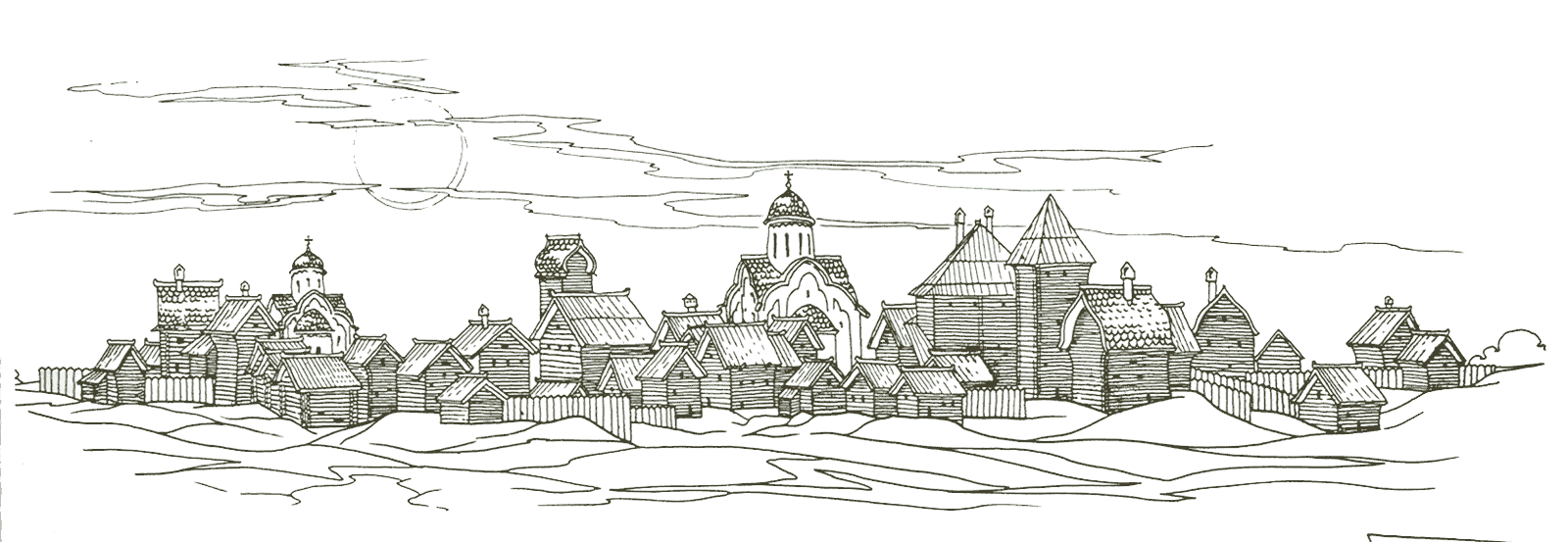 Древний Новгород  располагался на 
оживлённом торговом пути. 
	Добраться в город можно было 
только водным путём.
Со всех сторон город был окружён земляным валом и реками. 	Река Волхов делила весь город на две стороны: 
софийская сторона 
и 
торговая сторона.
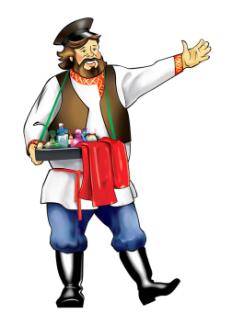 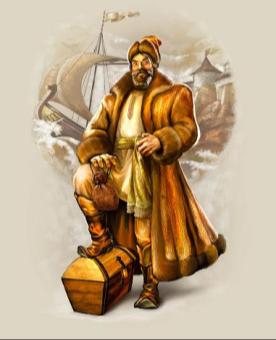 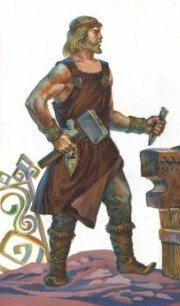 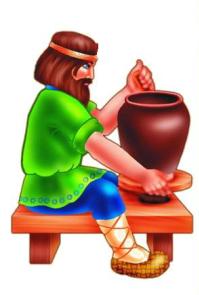 Жили в Новгороде бояре, купцы и ремесленники (оружейники, ювелиры, камнерезы, кожевники).
Городом управляли посадники.
Посадник - глава города, «посаженый» (назна-
ченный). Посадников выбирали из знатных бояр 
на вече – собрании всех горожан.
Издалека видны купола Софийского собора. Новгородские ратники перед боем клялись постоять за святую Софию. Эти слова означали постоять за свой город, за Новгородскую землю.
Проверь себя!
Где расположился Великий 	Новгород ?
 Кто жил в Новгороде?
Кто управлял городом?
 Знаменитые сооружения 	Великого Новгорода.
 В чем важность открытия берестяных грамот?
Работа по учебнику3 ряд представители
Прочитайте текст на с.51-52 учебника      (с 3-го абзаца)
Что обнаружили археологи во время раскопок?
Какое значение имеют эти открытия?
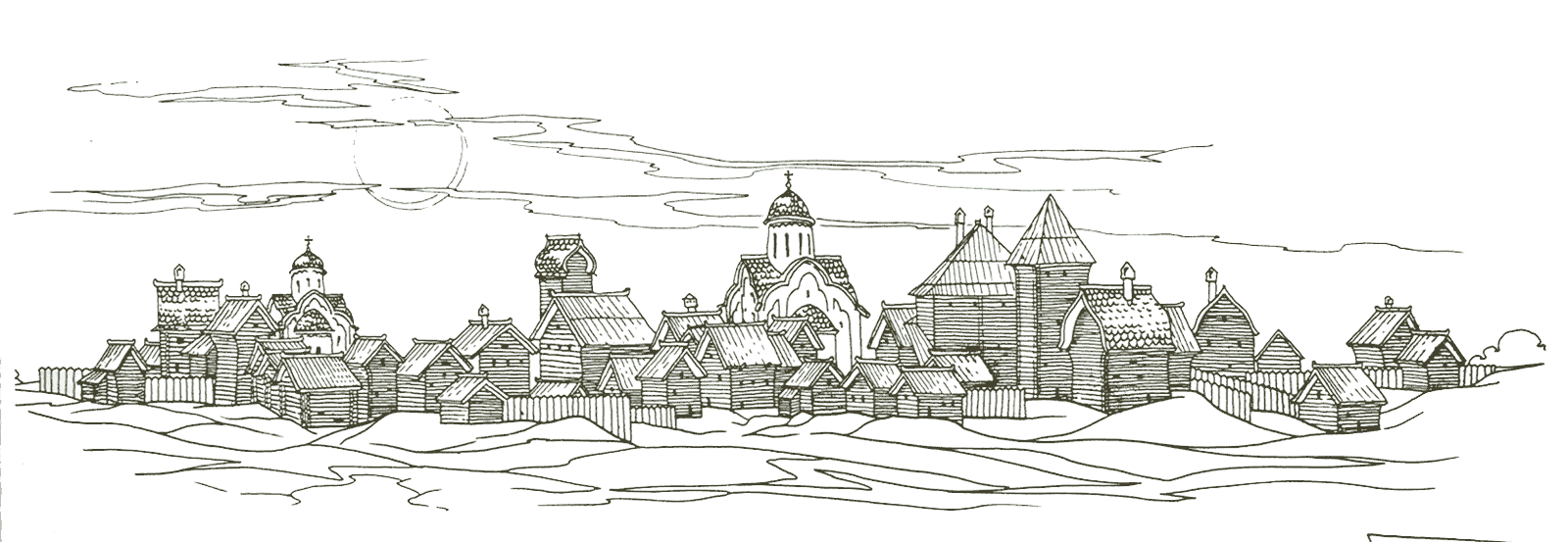 Удивительная жизнь Древнего Новгорода открылась благодаря    находкам археологов.  Стало известно, что ходили новгородцы по аккуратным деревянным мостовым. Со временем, когда старая мостовая проседала, на нее сверху клали новую. Таким образом за пять столетий из мостовых образовался целый «пирог» – аж 28 слоев!
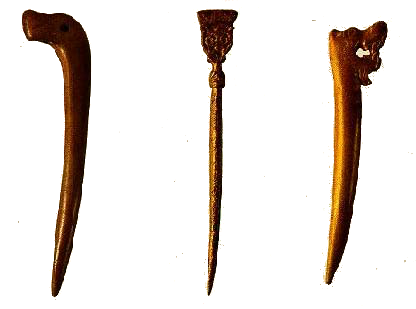 Выдающимся открытием археологов стали     берестяные грамоты. Древние новгородцы писали  на бересте – берёзовой коре.  Это были  денежные документы, деловые и личные письма, просьбы и приказания. Буквы выцарапывали специальными палочками – писалами.
В XII веке (1147г) на Боровицком холме возводятся  деревянные стены и башни первого Московского Кремля
А.М.Васнецов «Основание Москвы. 
Постройка первых стен Кремля.XII век»
В XIV веке Дмитрий Донской решил укрепить Московский Кремль. Он был обнесен  стеной из белого камня. С тех пор Москву стали называть «белокаменной».
Москва белокаменная
Так выглядела Москва в XIV-XV веках.
К концу XV века  Москва стала столицей огромной державы. Началось строительство новых стен и башен Кремля. На этот раз он возводился из красного кирпича. Лучшие архитекторы, каменщики и художники создавали соборы, дворцы, здания.
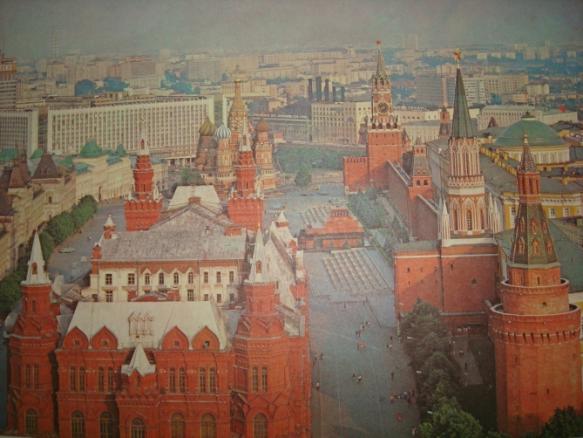 Красная площадь- от слова «красивая»   Длина её 695 м ширина-130 м
Проверь себя…
На берегу какой реки  построен город Москва?
В каком веке началось строительство города?
Как звали князя, начавшего строительство?
Почему  Дмитрий Донской решил построить город из камня?
Как  в народе называли Москву?
Подведём итоги:
Назовите города Древней Руси.
Назовите архитектурные сооружения этих городов.
Кому было интересно на уроке?
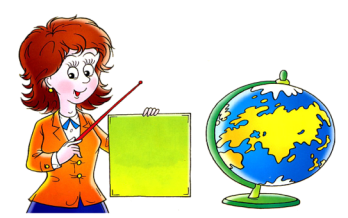 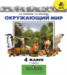 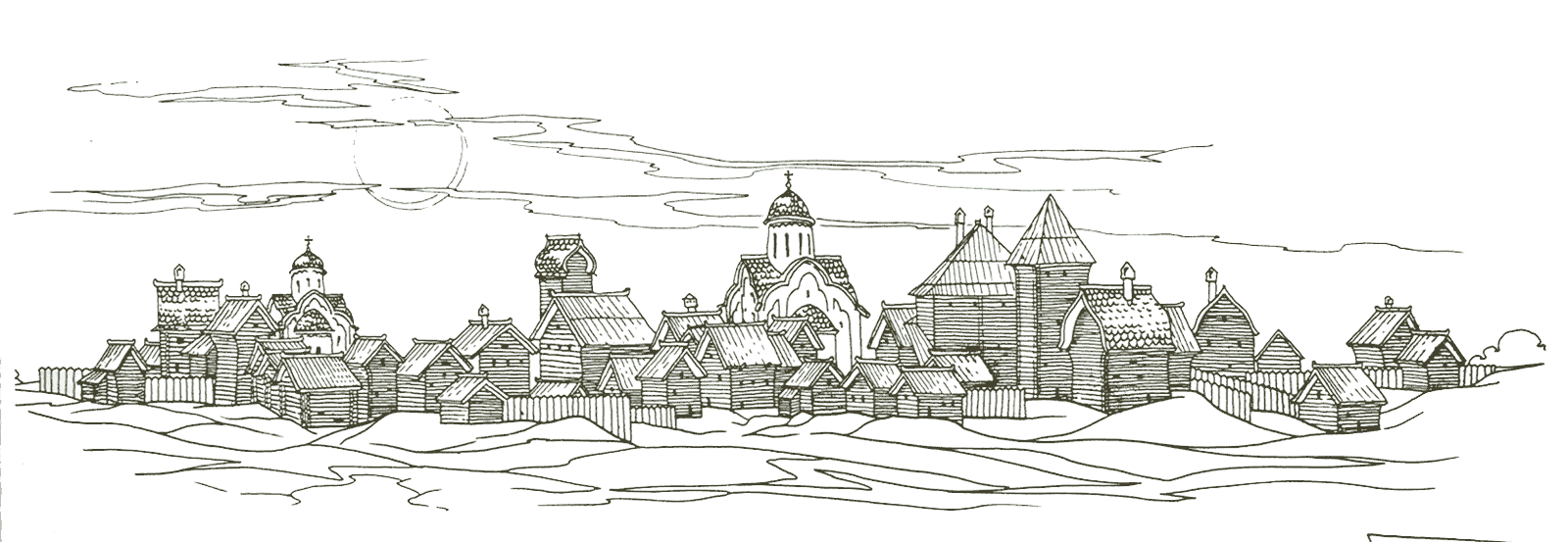 Домашнее задание.
с. 46 – 57.
Ответьте на вопросы «Проверь себя!» с. 58
Источники:
http://musicethno.wordpress.com/category/аудиокнига/
http://raznesi.info/blog/tagsearch/славяне
http://www.booksite.ru/enciklopedia/towns/4.htm
http://www.geo-practika.ru/?p=746
http://ancient.rossistoria.ru/back10.php
http://fotki.yandex.ru/users/stepanov-el/view/383269/?page=2
http://afisha.altune.ru/kremlevskii-zal-sentyabr.html
http://kazan-sights.ru/history/790/
http://nnm.ru/blogs/smprofi/7_chudes_ukrainy/page1/
http://www.europetourism.su/zolotye-vorota-kieva/
http://www.calend.ru/travel/5270/
http://ukrmap.su/ru-uh7/286.html
http://konditer.blog.ru/82229811.html
http://babusia.gorod.tomsk.ru/
http://dreamworlds.ru/kartinki/40538-professii-mira-fyentezi-kuznec.html
http://rugiland.narod2.ru/antropoestetika/novgorodskie_voini_vremen_kulikovskoi_bitvi/
http://www.novgorodobl.ru/about/novgorod_photo/sofiyskii_sobor/
http://zashibis.mirtesen.ru/blog/43777876167/Gospodin-Velikiy-Novgorod:-ray-dlya-arheologov
http://gkaf.narod.ru/demidova/seminar/s03-add01.html